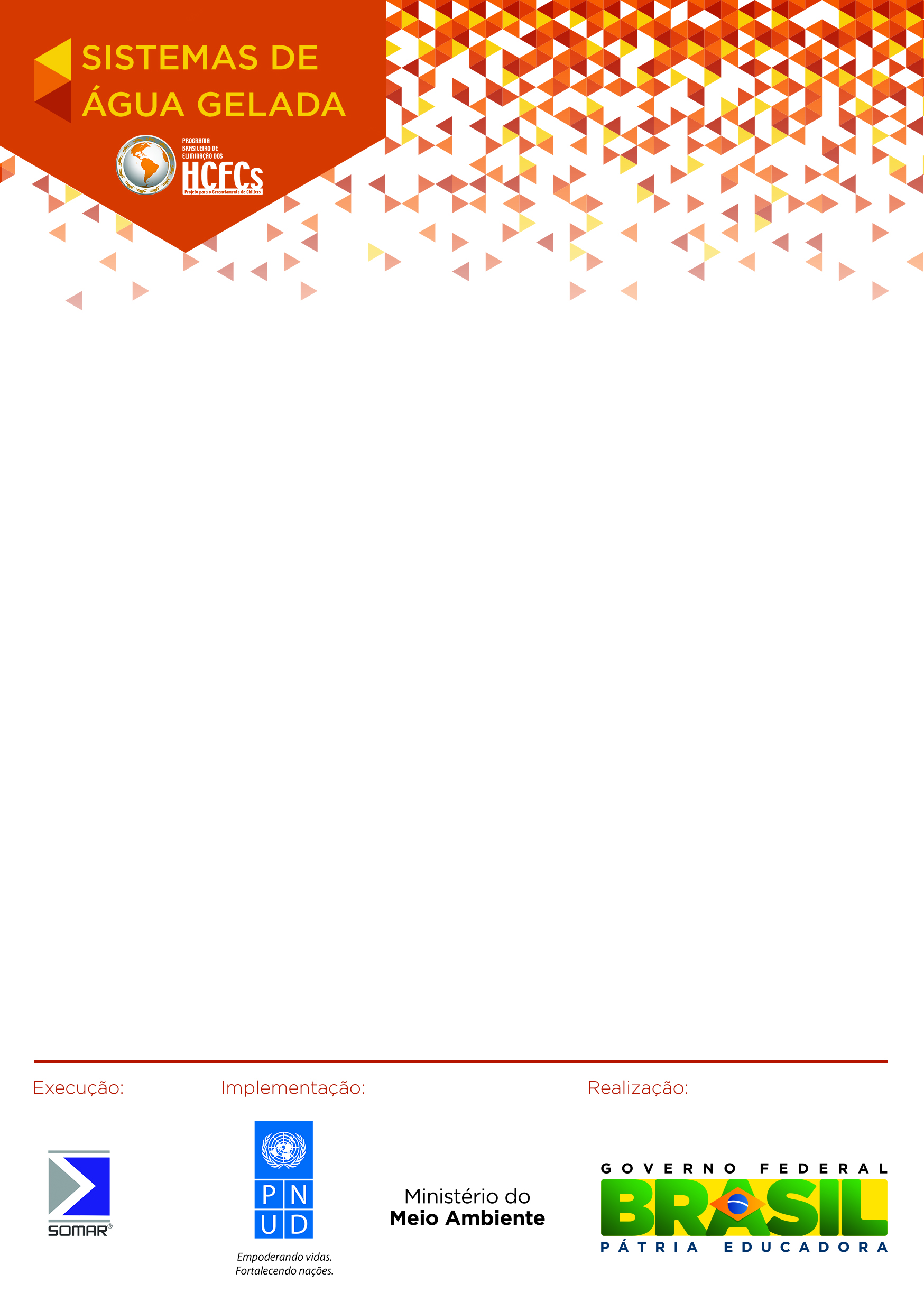 Projeto Demonstrativo para o Gerenciamento Integrado no Setor de Chillers
Comparações entre Sistemas de Água Gelada e Outros Sistemas
Leonilton Tomaz Cleto
Realização
Execução
Implementação
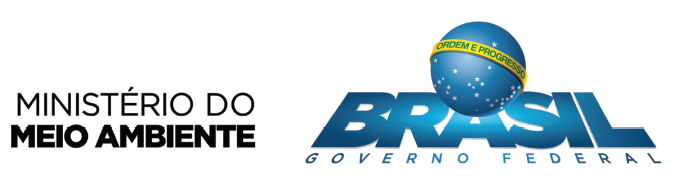 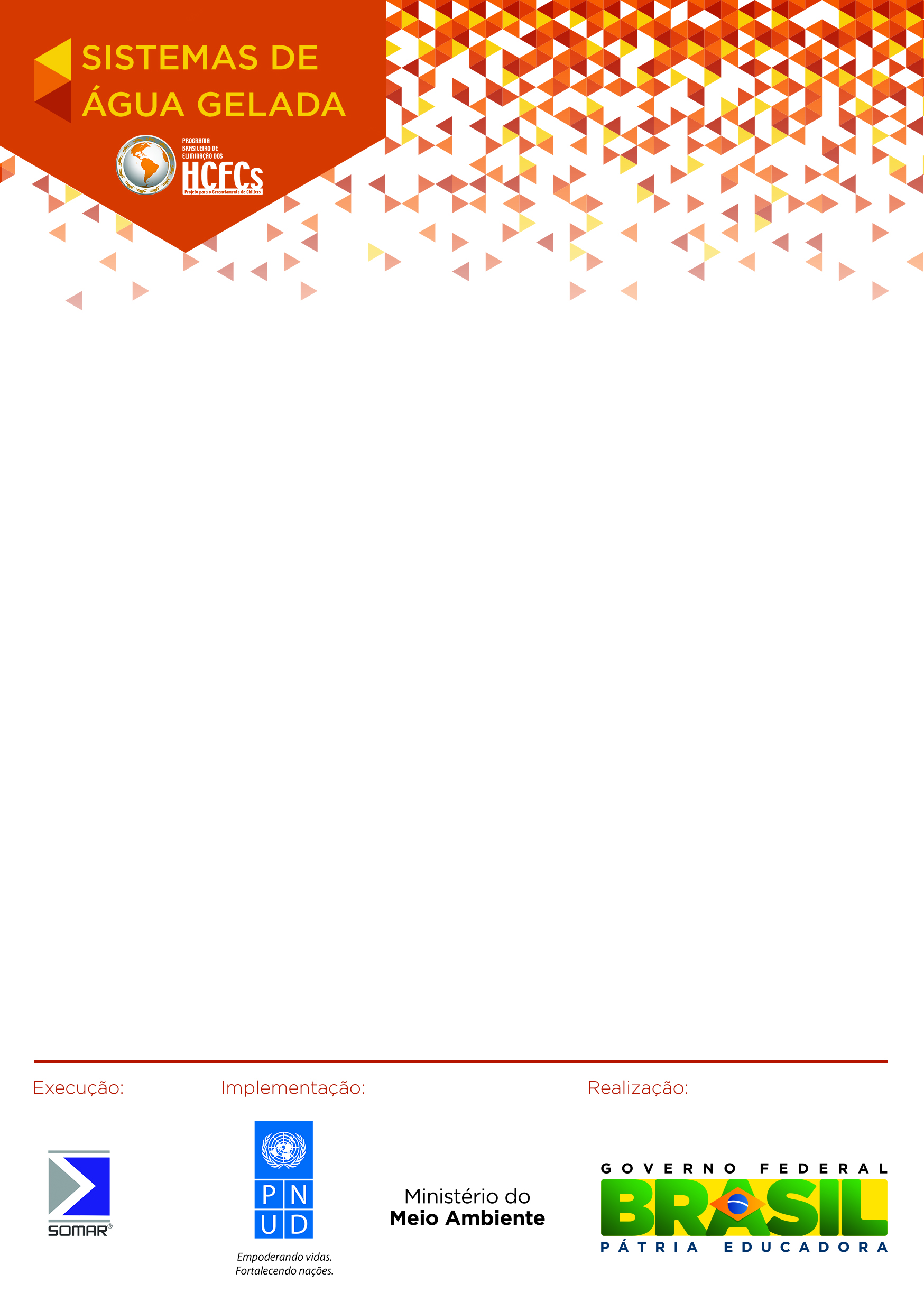 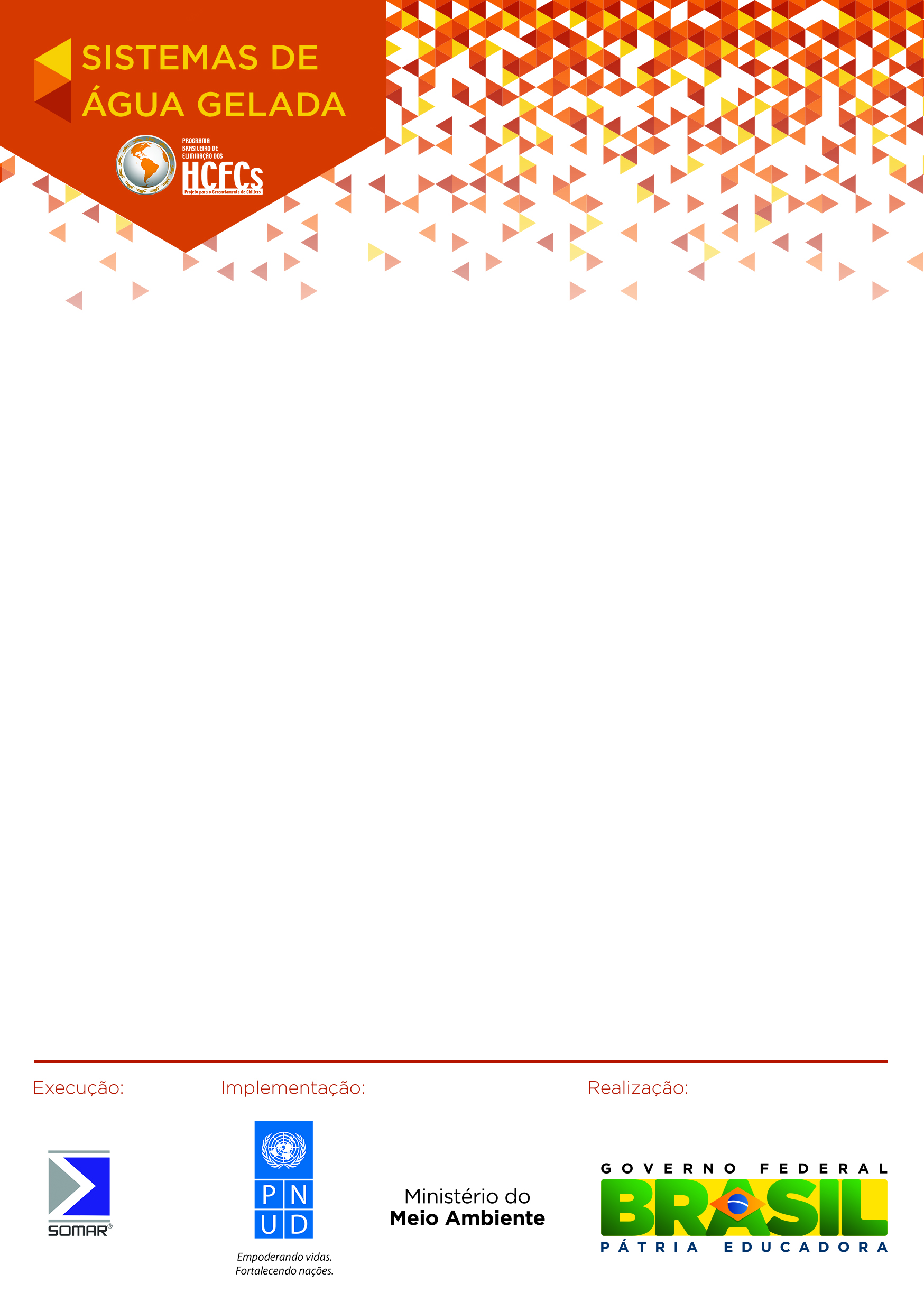 Circuito Primário – SecundárioVálvulas de 2 Vias / By Pass Livre
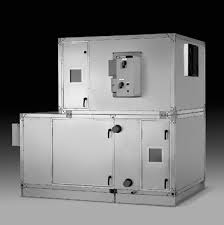 Válvulas de 2 Vias
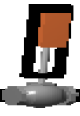 Bombas de Água Gelada
Circuito Secundário - BAGSs
Vazão Variável
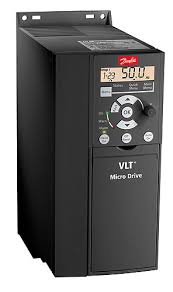 Fan-Coils
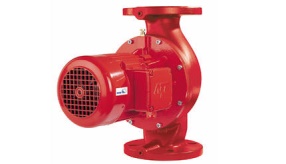 By Pass Livre
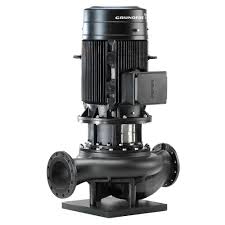 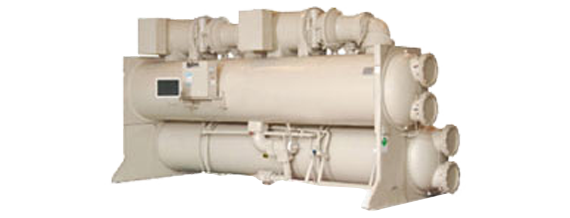 Chillers
Bombas de Água Gelada
Circuito Primário - BAGPs
Vazão Constante
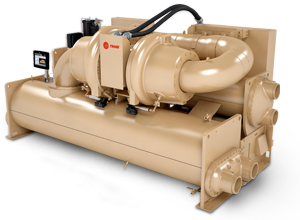 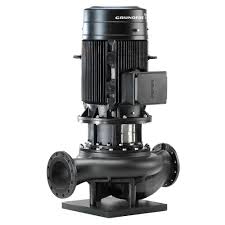 Sistema Existente Condições Reais Máximas da CAG
Eficiência Energética em Sistemas de Ar Condicionado
Sistemas de Ar CondicionadoVRF
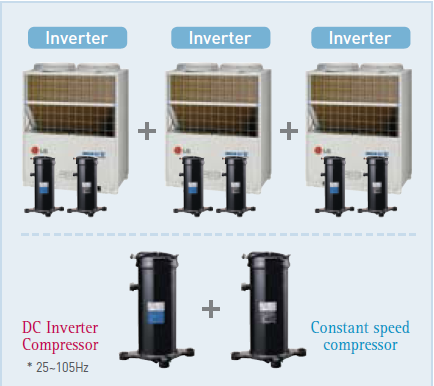 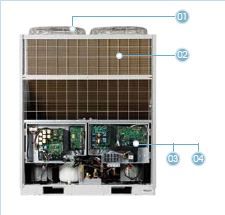 Sistemas de Ar CondicionadoTipo VRF
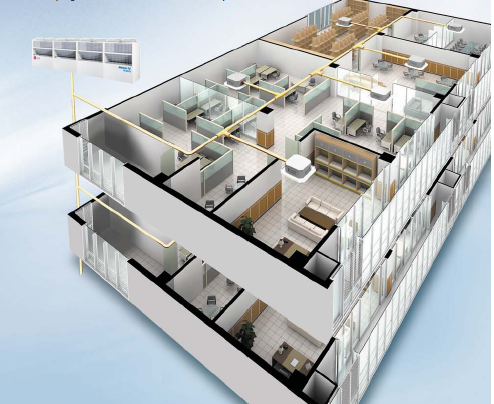 Sistemas de Ar CondicionadoTipo VRF
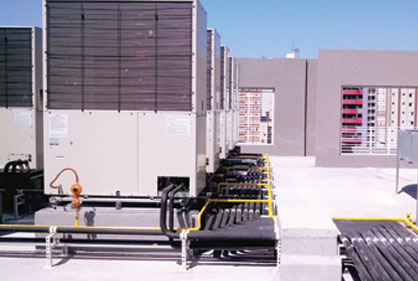 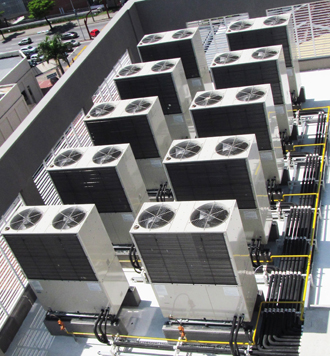 Sistemas de Ar CondicionadoTipo VRF
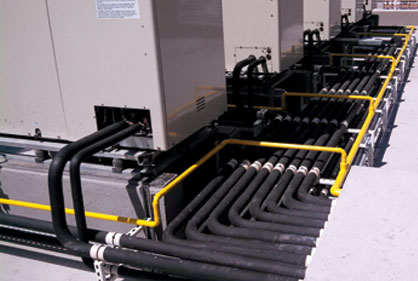 Sistemas de Ar CondicionadoTipo VRF
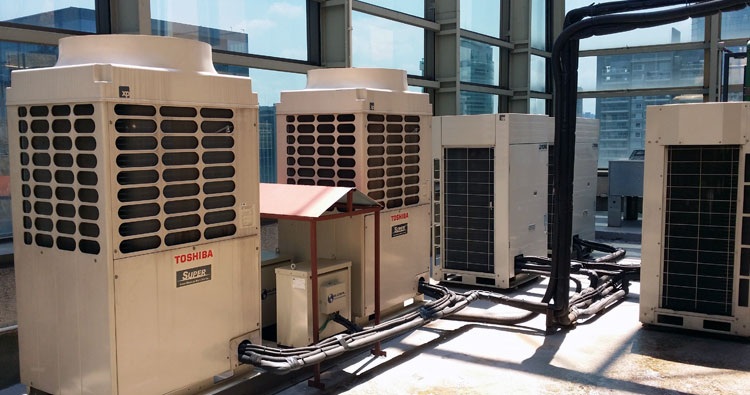 Sistemas de Ar CondicionadoVRF x Água Gelada
Sistemas de Ar CondicionadoVRF x Água Gelada
Sistemas de Ar CondicionadoVRF x Água Gelada
Exemplo de um Edifício Comercial
Altura total: 161 m
Total de Pavimentos: 33
Área de piso do Pavimento: 2100 m2
Demanda Elétrica: 5.4 MW
Carga de Térmica de Resfriamento: 9850 kW (2800 ton)
Projetado para água gelada  Alterado para VRF
Exemplo de Edifício Comercial
Unidades Condensadoras
Na laje Superior – 32
No piso Térreo – 30
Em cada metade de Pavimento
Unidades internas
14 de 14 kW (4 ton)
1 de 3.2 kW (0.9 ton)
Unidade externa
1 de 148 kW (42 ton)
54 hp
Exemplo de Edifício Comercial
Linhas de refrigerante
Distância vertical – 50 m
Comprimento médio total de 180 m
Condensação a água
TBU: 24ºC
Água de Resfriamento: 30ºC
Condensação a ar
TBS: 33ºC
Exemplo de Edifício Comercial
Quantidade total de Compressores: 558
Quantidade total de Filtros de Ar: 960
1 manutenção anual das unidades condensadoras, significa que a cada 6 dias 1 unidade está sendo revisada.
1 substituição semestral dos filtros de ar significa que a cada 2 horas 1 filtro está sendo substituído.
Estima-se que para atender os requisitos do PMOC este edifício necessitaria de uma equipe com 18 técnicos apenas para a substituição dos filtros.
Como Obter a Atenção do Cliente
Diga somente o que o cliente irá entender!
Consumo de energia é menor.
O usuário controla o sistema.
Relatórios técnicos detalhados não produzem resultado.
A mensagem a ser usada deve ser direta e simples.
Como Obter a Atenção do Cliente
Não fale sobre
Carga térmica e o seu perfil
COP ou Relação kw/ton
Consumo de energia relacionada com a carga térmica

Fale sobre:
Contas de energia elétrica
Consumo de energia elétrica por área (W/m² ou kWh/m²) de instalações semelhantes.
Como Obter a Atenção do Cliente
Carga Térmica é uma hipótese
Transmissão, insolação
Pessoas e equipamentos
Ar externo

Contas de Energia
São reais e pagas todo mês

Além disso:
VRF oferece o controle completo do sistema nas suas mãos.
É uma tecnologia atual.
ABNT NBR 16069:2010Segurança em Sistemas Frigoríficos
Detetor de vazamento de refrigerante – Onde?
Ventilação mecânica – Onde?
Limite da quantidade de refrigerante – Cálculo!
Declaração de ensaio e responsável
Standard 62.1-2013 – Ventilation for Acceptable Indoor Air Quality
O grau de filtragem mínimo é MERV 6 (G3 ABNT)
Unidades internas são normalmente equipadas com MERV 2
MERV 6 ou superior é especial

DOAS – É obrigatório um sistema dedicado de tratamento do ar externo
Qualidade Interna do Ar
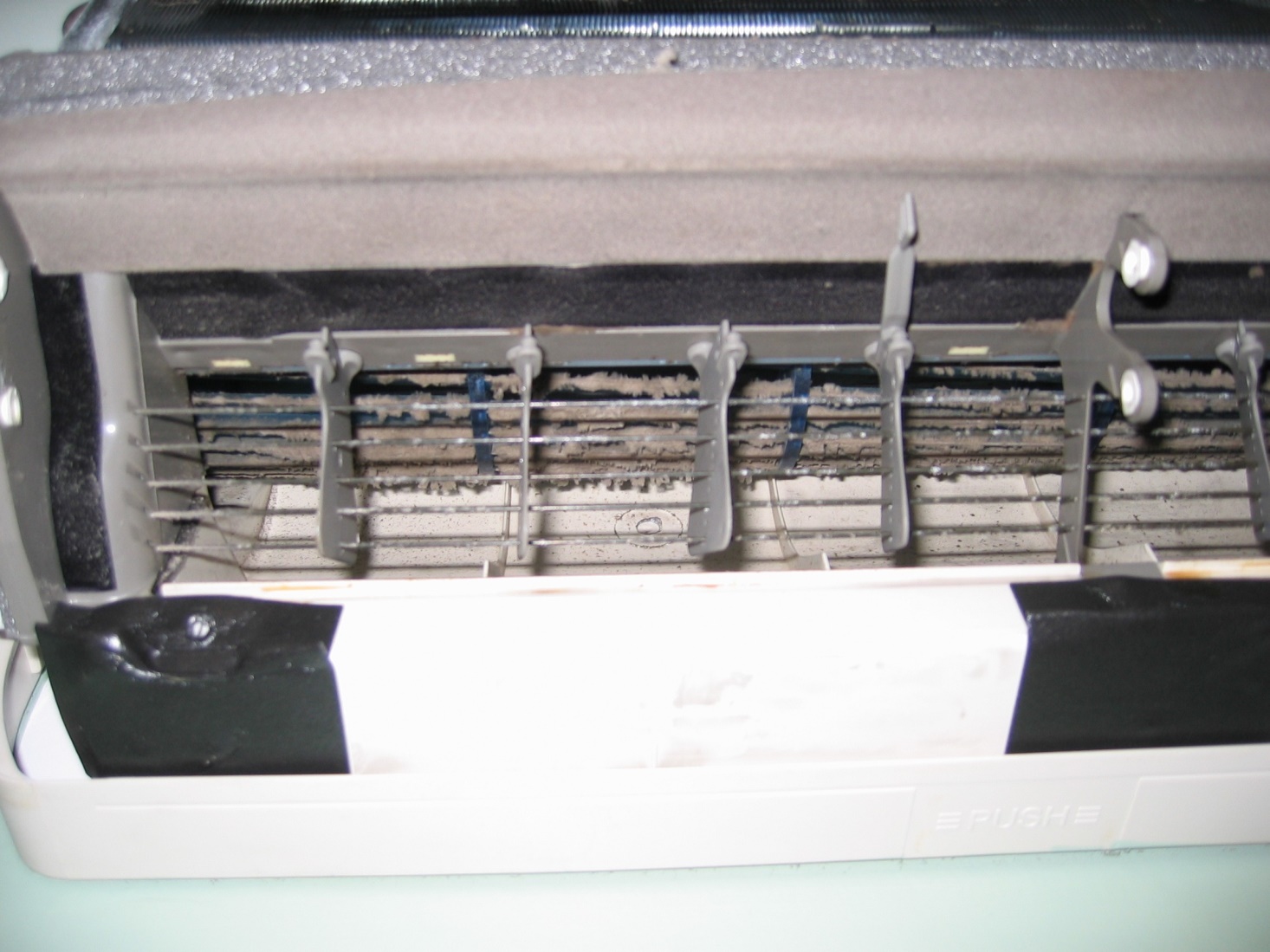 Rotor do ventilador de um evaporador Highwall após 2 anos de operação
Qualidade Interna do Ar
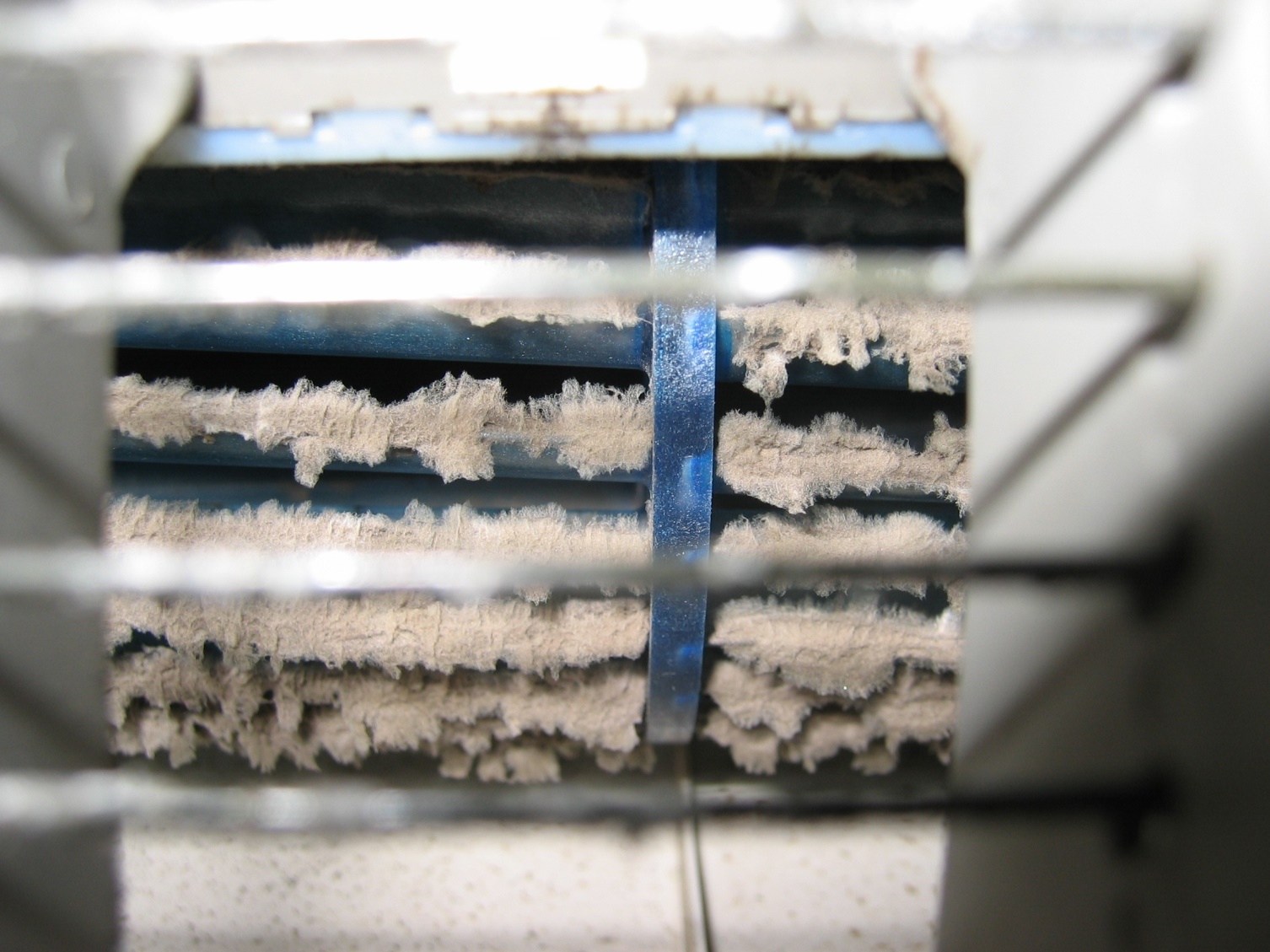 Rotor do ventilador de um evaporador Highwall após 2 anos de operação
Unidades Internas sem Dutos
É um bom equipamento de refrigeração do ar.
Não é um equipamento de condicionamento de ar completo.
Não importa se é para expansão direta ou água gelada.
Conclusão
A principal diferença está na unidade interna empregada e no risco da tubulação de refrigerante.
High wall hidrônico é tão limitado quanto o de expansão direta.
Vazamento de refrigerante em acidente ou em reparos
Conclusão - Desvantagens
Maior custo inicial
Filtros de baixa eficiência
Distribuição de ar inadequada
Reduzido controle da umidade
Muitos itens
Problemas com PMOC